Гурина Марина Александровна
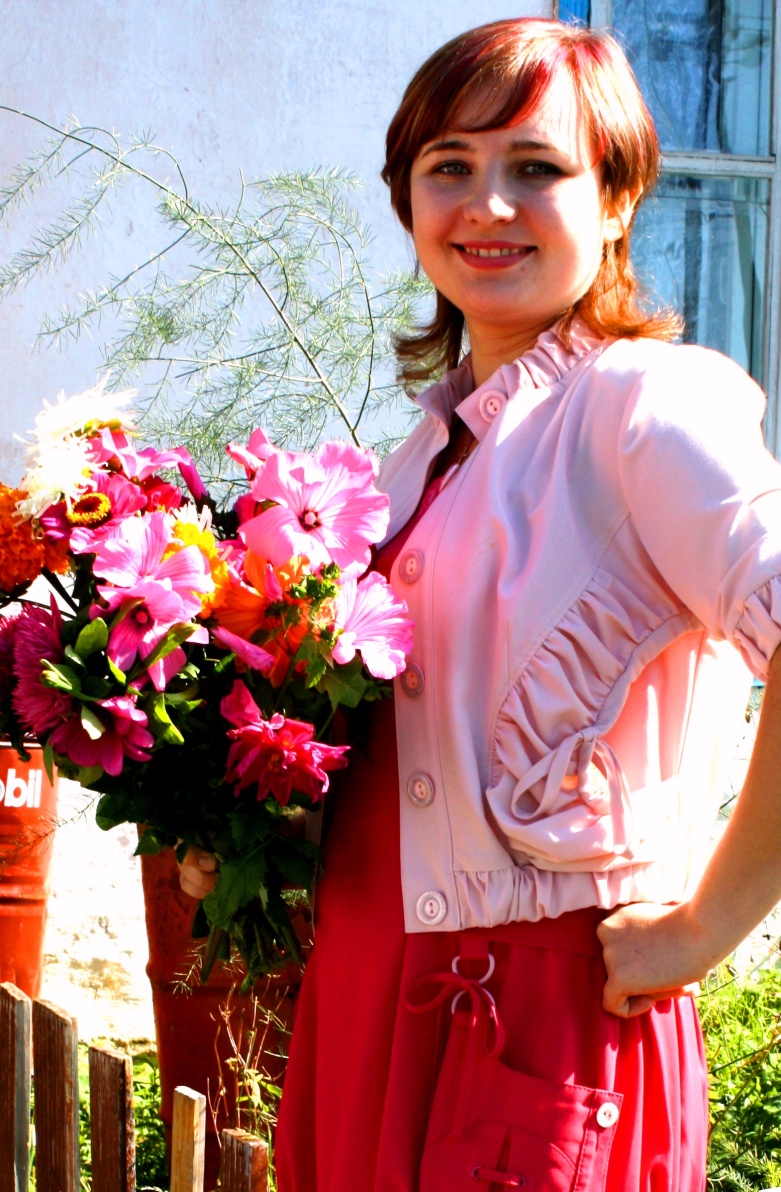 Преподаватель фольклорного отделения ДМШ 
п Восточный.
Стаж работы  5 лет.
Окончила в 2009 году СКИиК по специальности  Народный хор. 
Студентка 5 курса ЧГАКиИ кафедра фольклористики.
Являюсь выпускницей музыкальной школы п Восточный и фольклорного ансамбля «Аюшка»
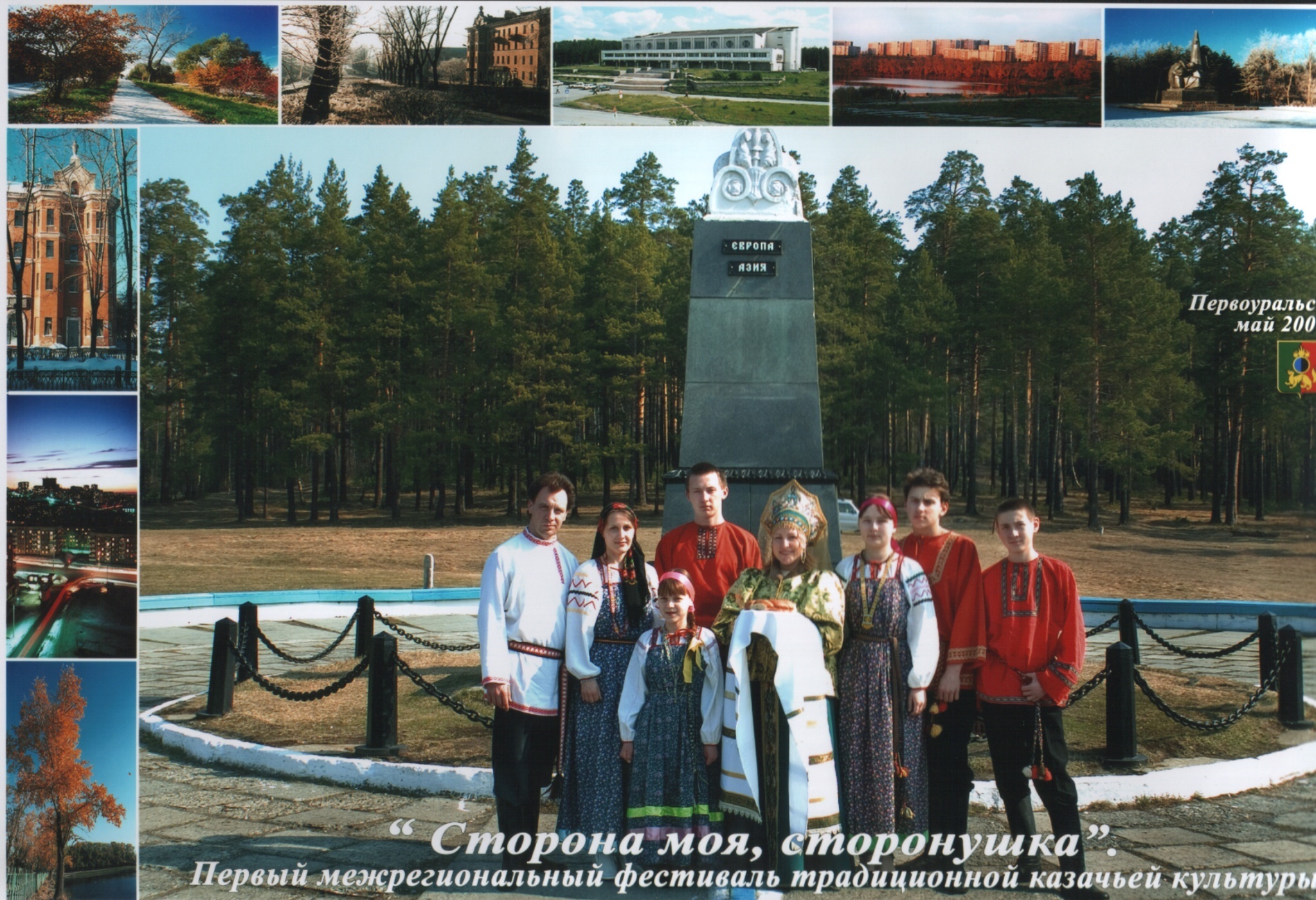 Моя педагогическая деятельность включает направление Фольклорное искусство, задача которого  –развить музыкально-творческие способности детей на основе фольклора. Работаю по комплексной программе, разработанной преподавателем Коротких С.В. И Коротких В.Л
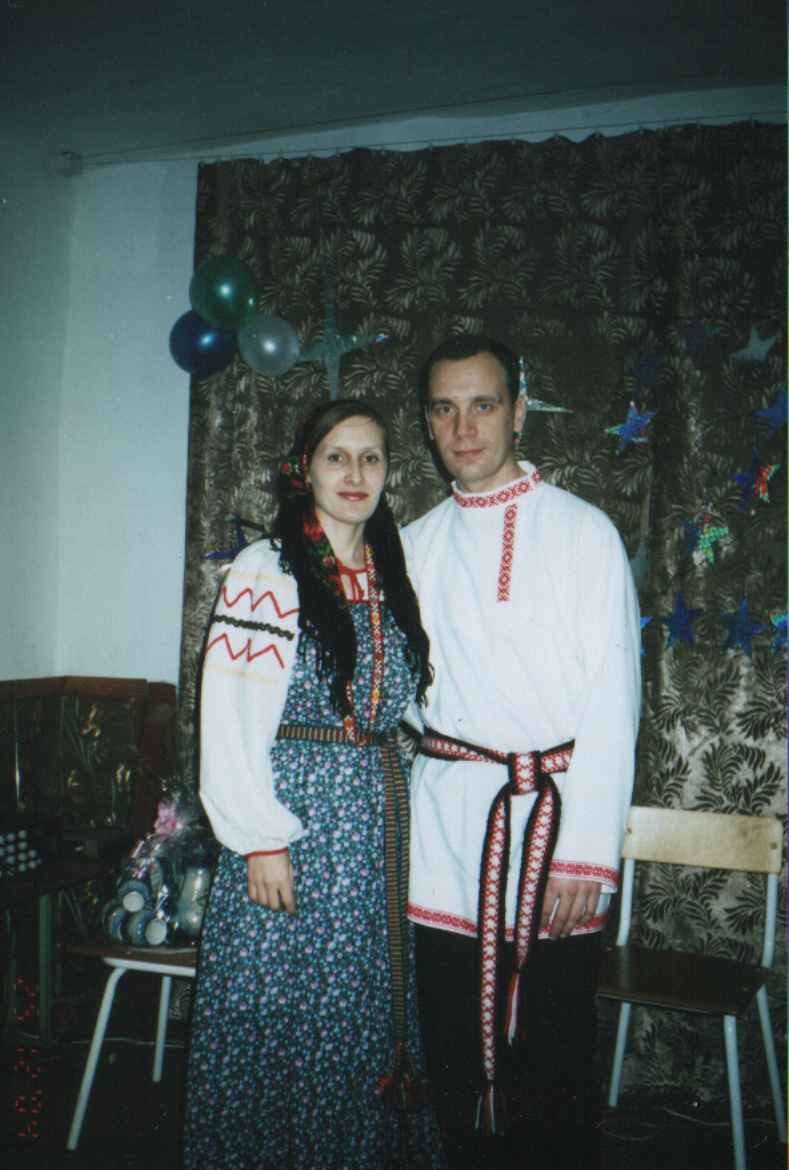 Под моим руководством 2 группы детей школьного возраста 6 -11 лет. Одна из групп занимается 6 год (младшая группа фольклорного ансамбля «Аюшка») активно принимают участие в конкурсах и фестивалях.
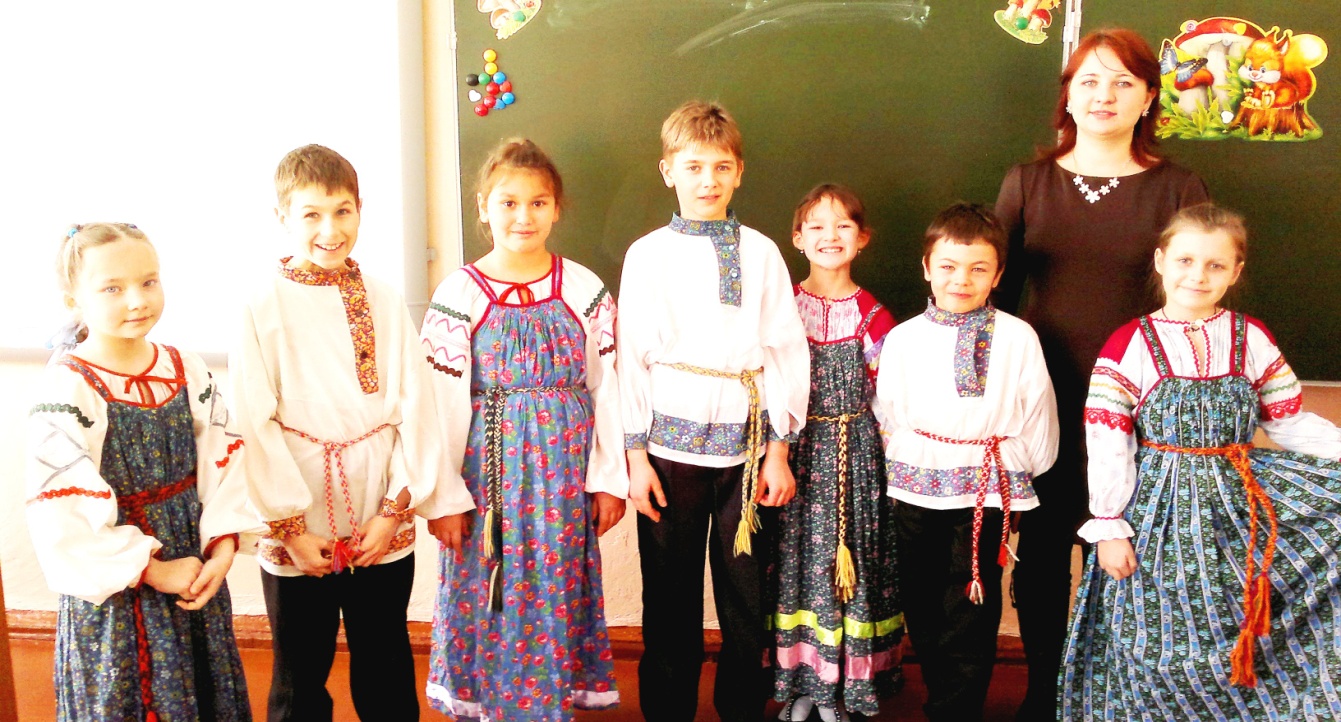 Наши достижения
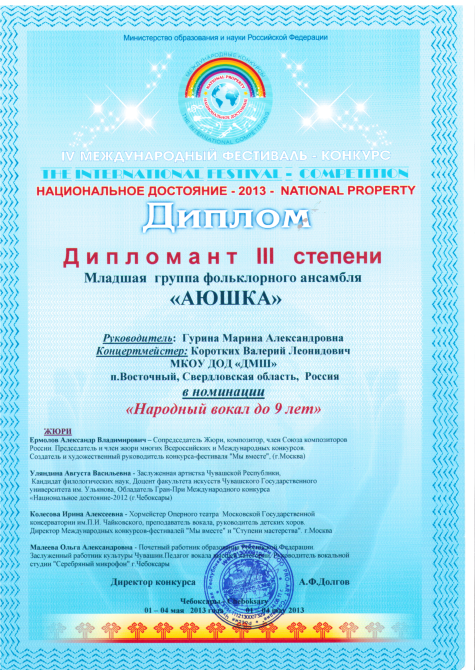 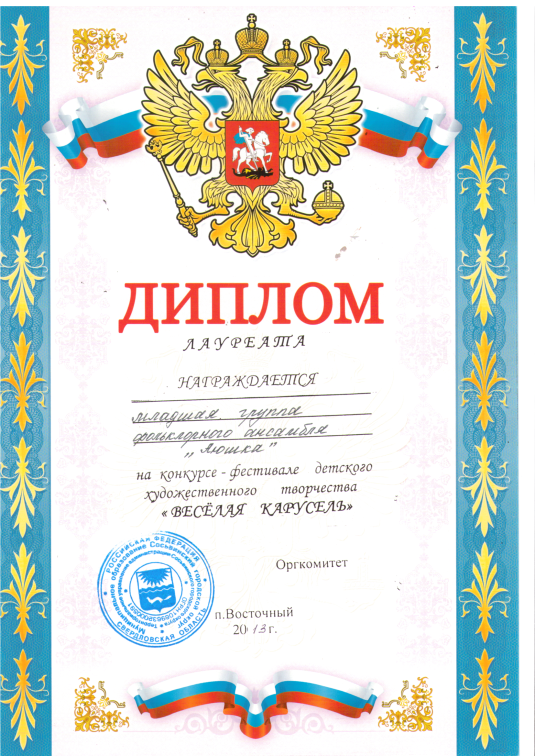 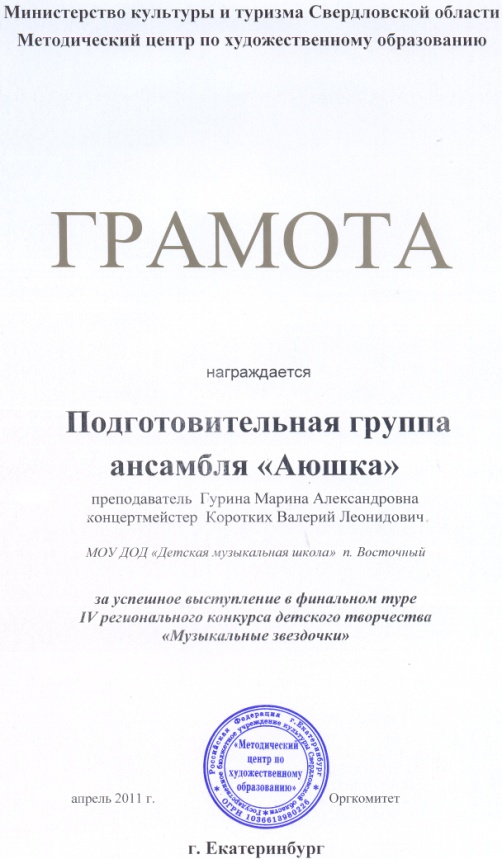 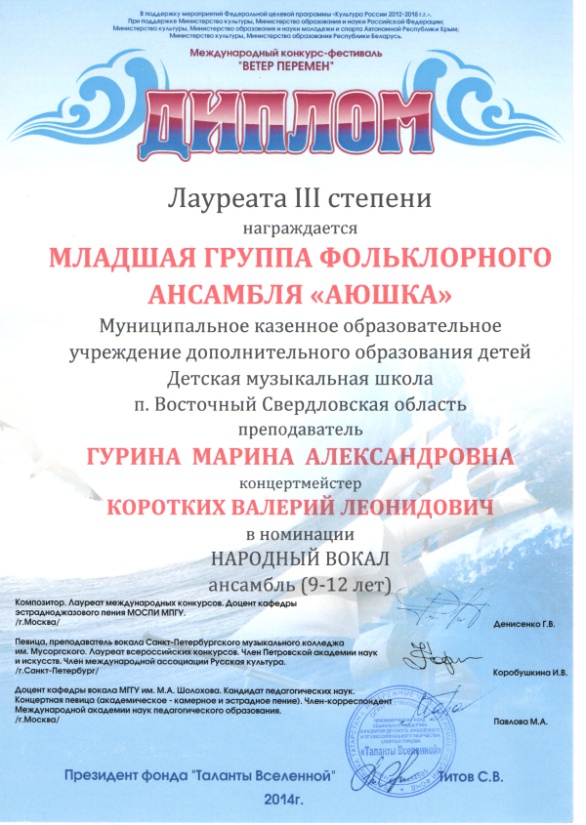 Веду предметы: сольное народное пение, фольклорная хореография, музыкальный инструмент (фортепиано), ремесла (лепка из глины), нотация фольклорных материалов.
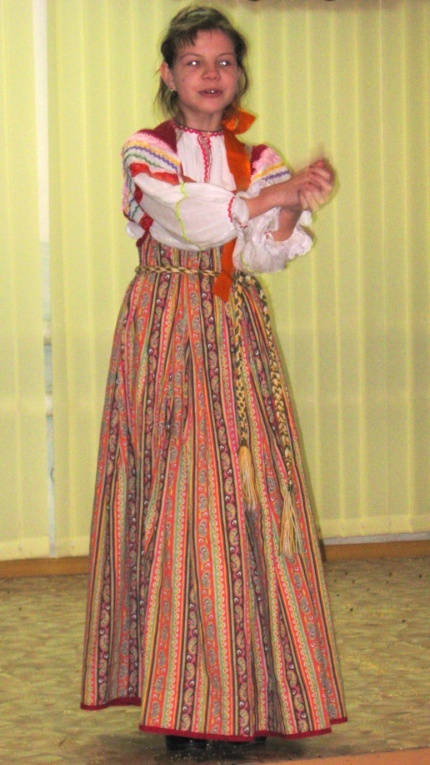 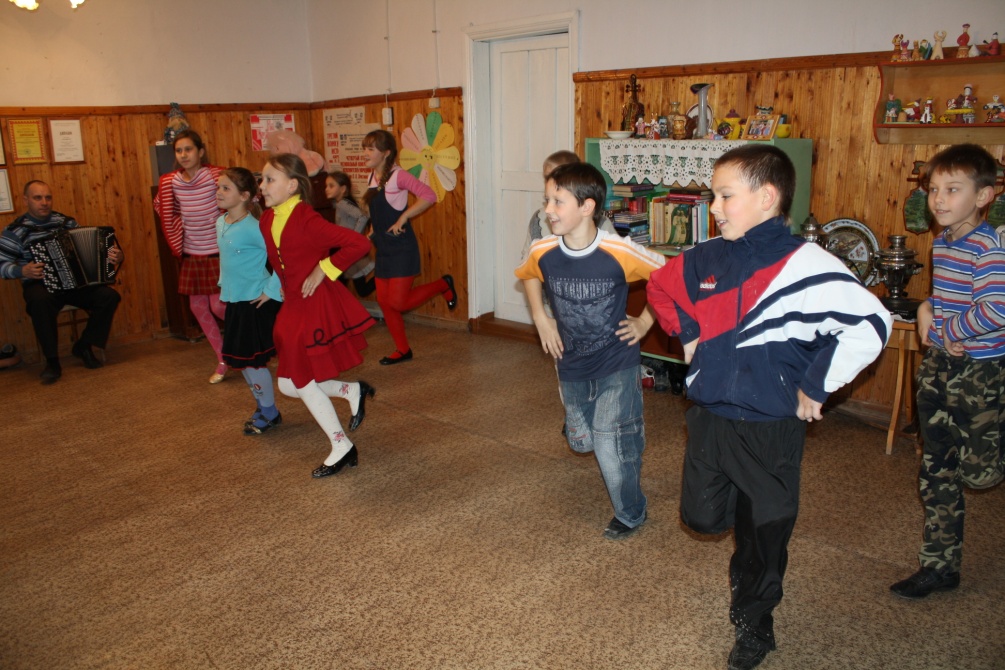 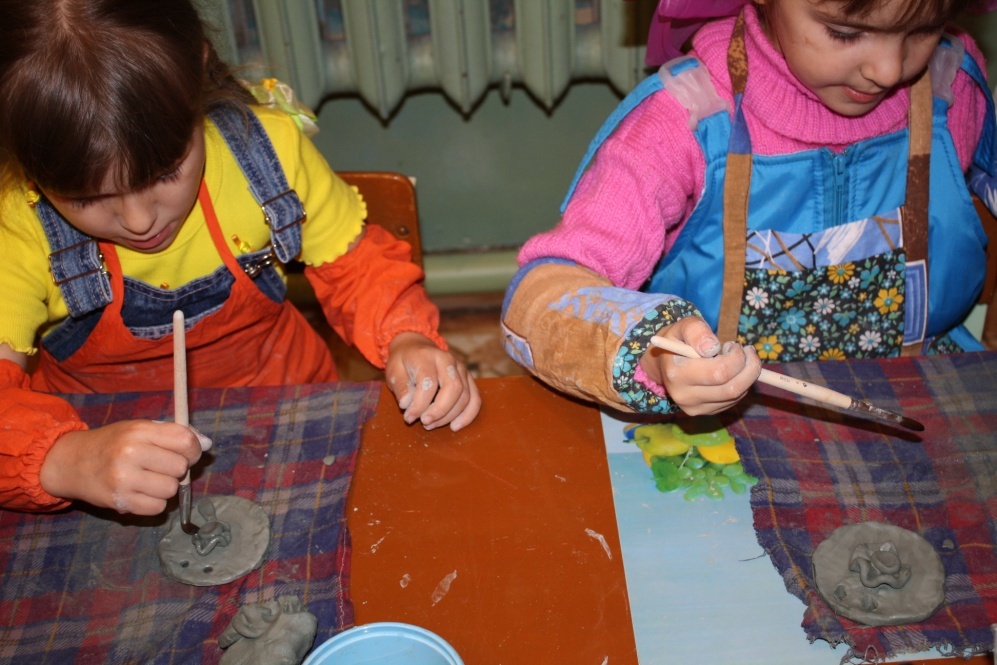 В своей работе использую дыхательную гимнастику по методике А. Стрельниковой, что наилучшим образом сказывается на развитие вокальных навыков учащихся.
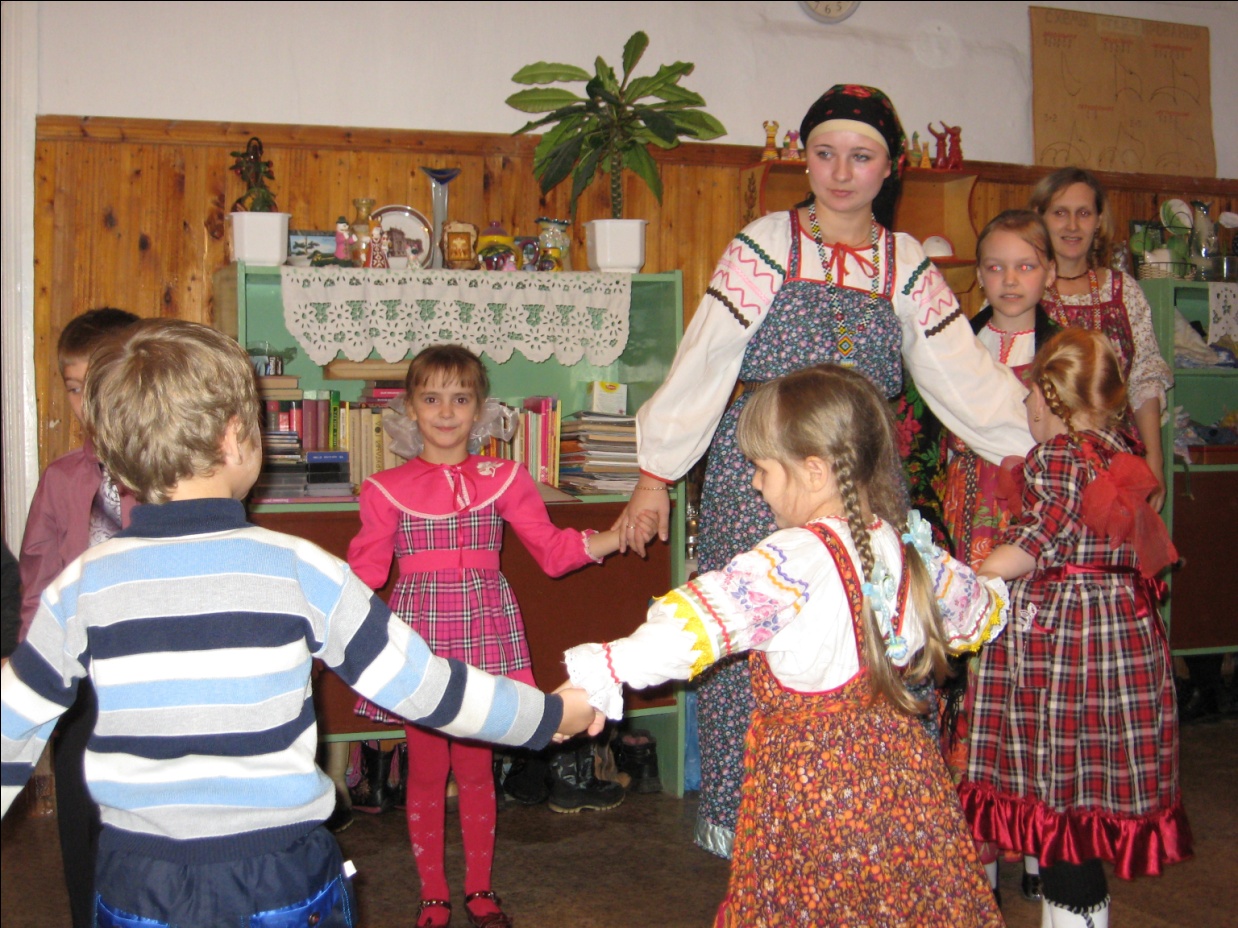 Пою в фольклорном трио преподавателей (Коротких С.В. Гурина М.А. Коротких В.Л.)
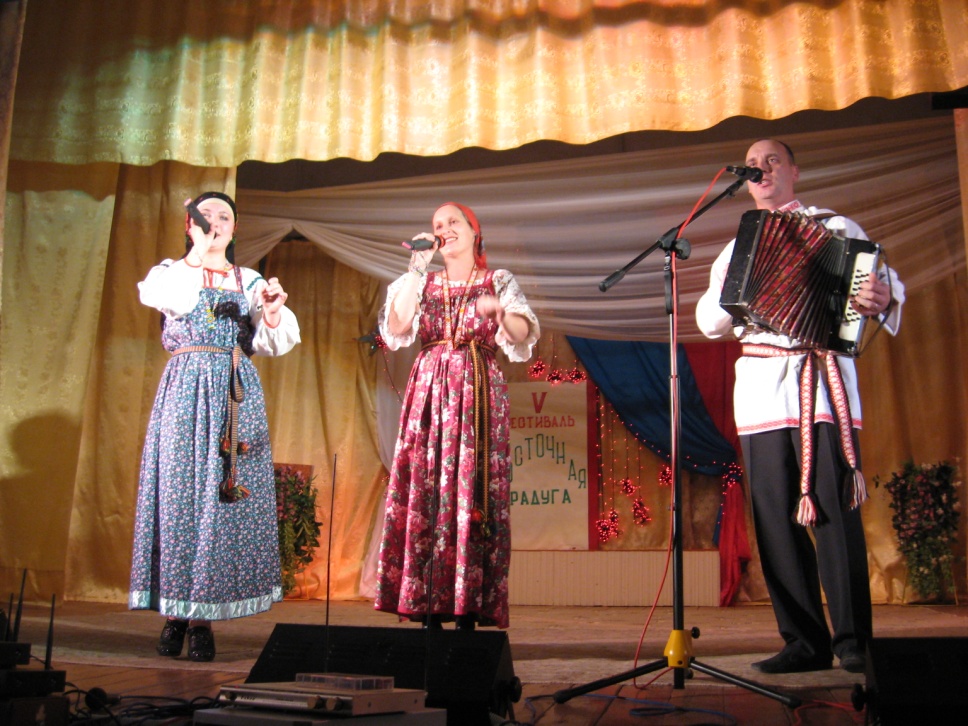 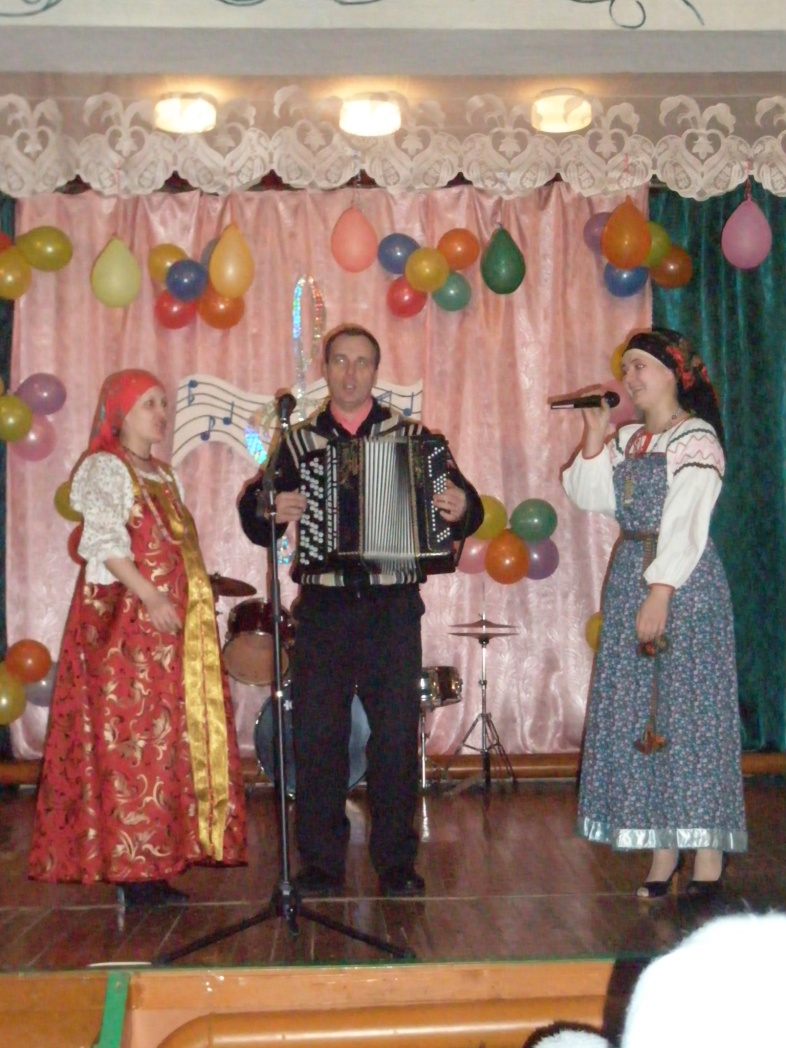 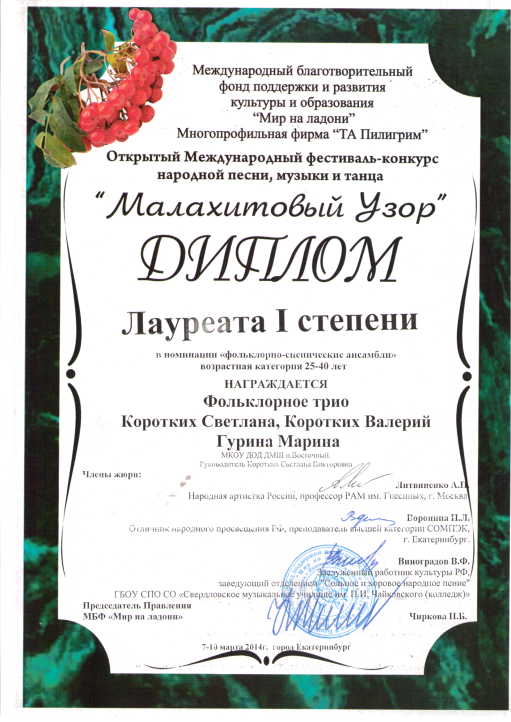 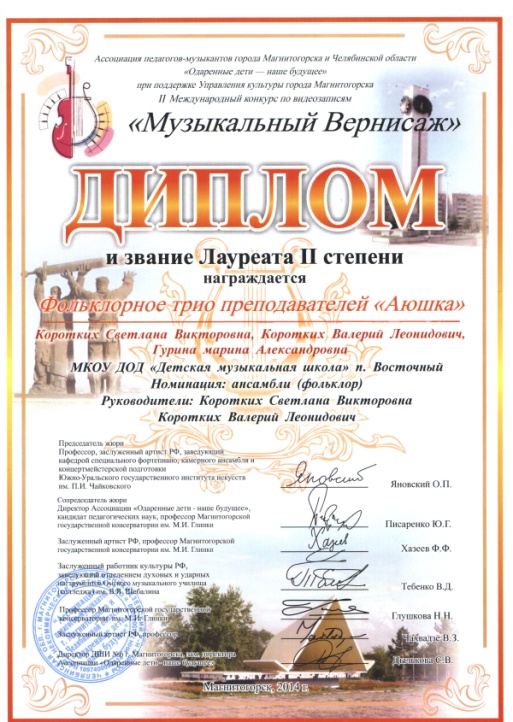 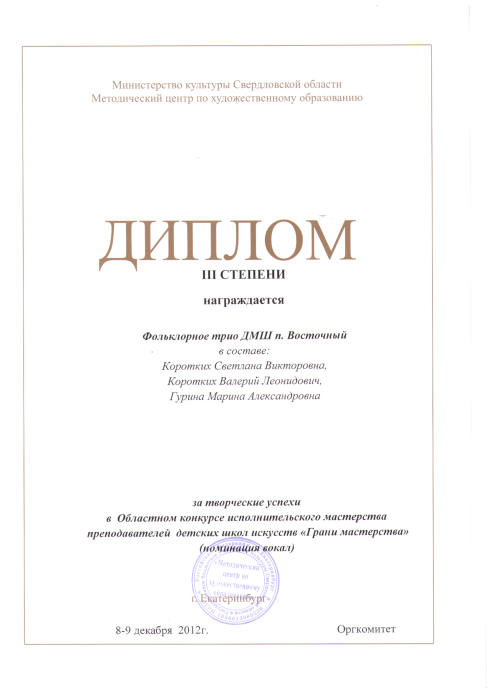 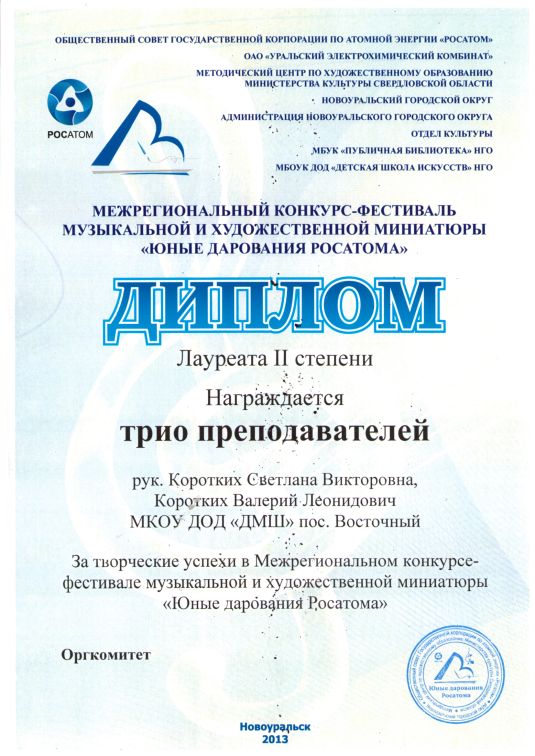 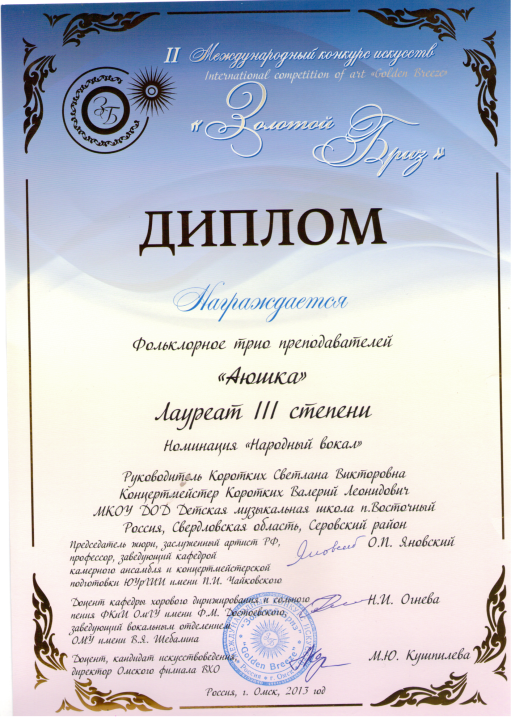 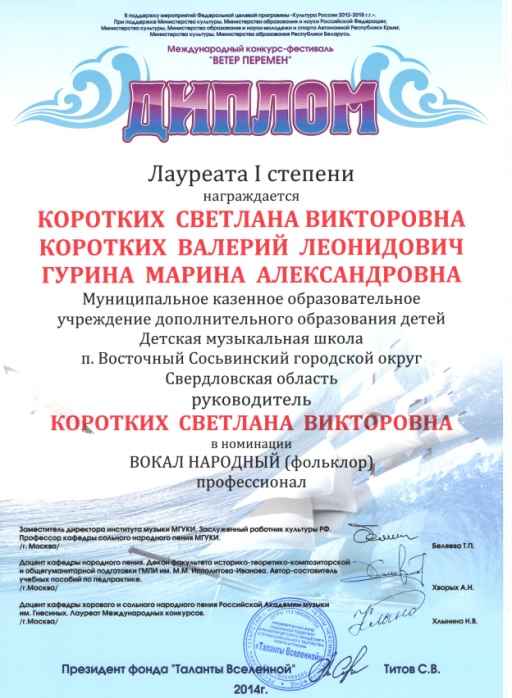 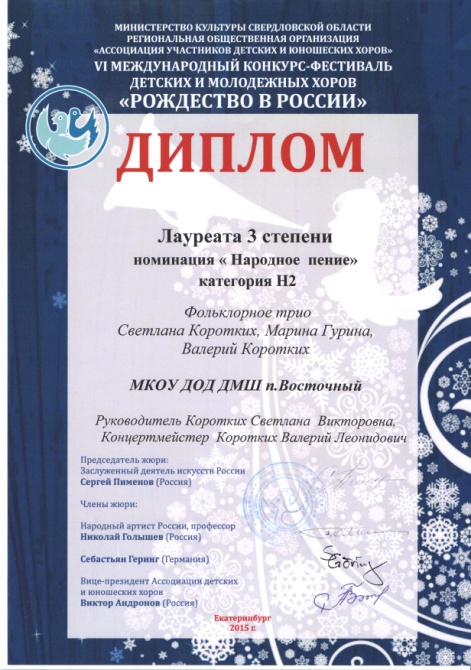 В составе с преподавателями Коротких С.В и Коротких В.Л Лауреат 3 степени 1 областного конкурса инновационных конкурсов проектов Свердловской обл. «Формирование личности ребенка средствами фольклора»
Постоянно повышаю свой профессиональный уровень: Посетила областные семинары- практикумы СОДФ «кадрили Урала»  в рамках фестиваля «Дмитриев день» г Екатеринбург; «фольклорное искусство как средство гармоничного развития личности учащихся в ДШИ» г Верхняя Пышма и тд.
Быстро нахожу контакт с детьми, использую на занятиях игровые модели детского фольклора а они отвечают взаимностью и с удовольствием посещают занятия.
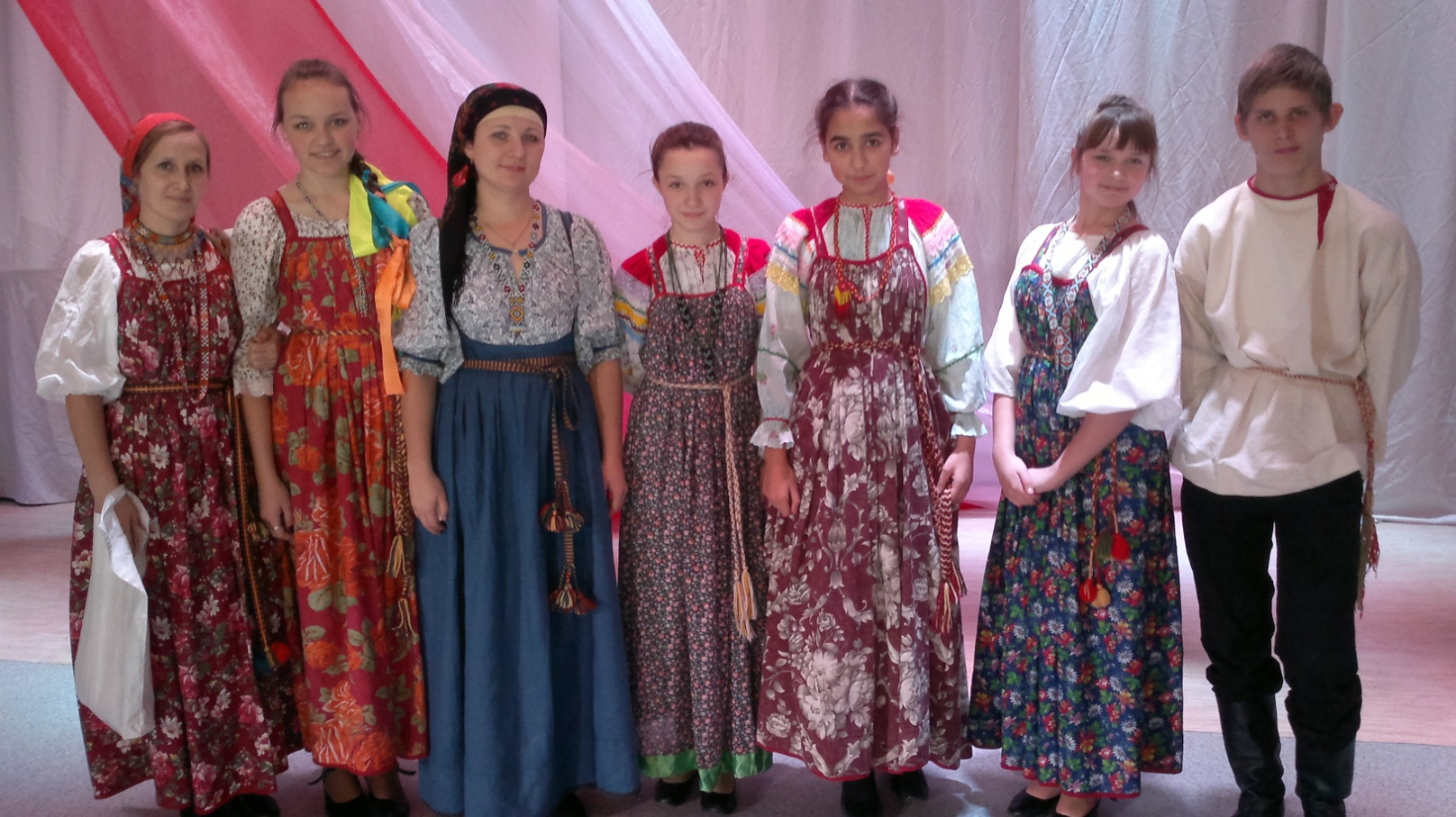 Награждена грамотой территориального управления администрации п Восточный и грамотой Сосьвинского городского округа.
Спасибо за внимание
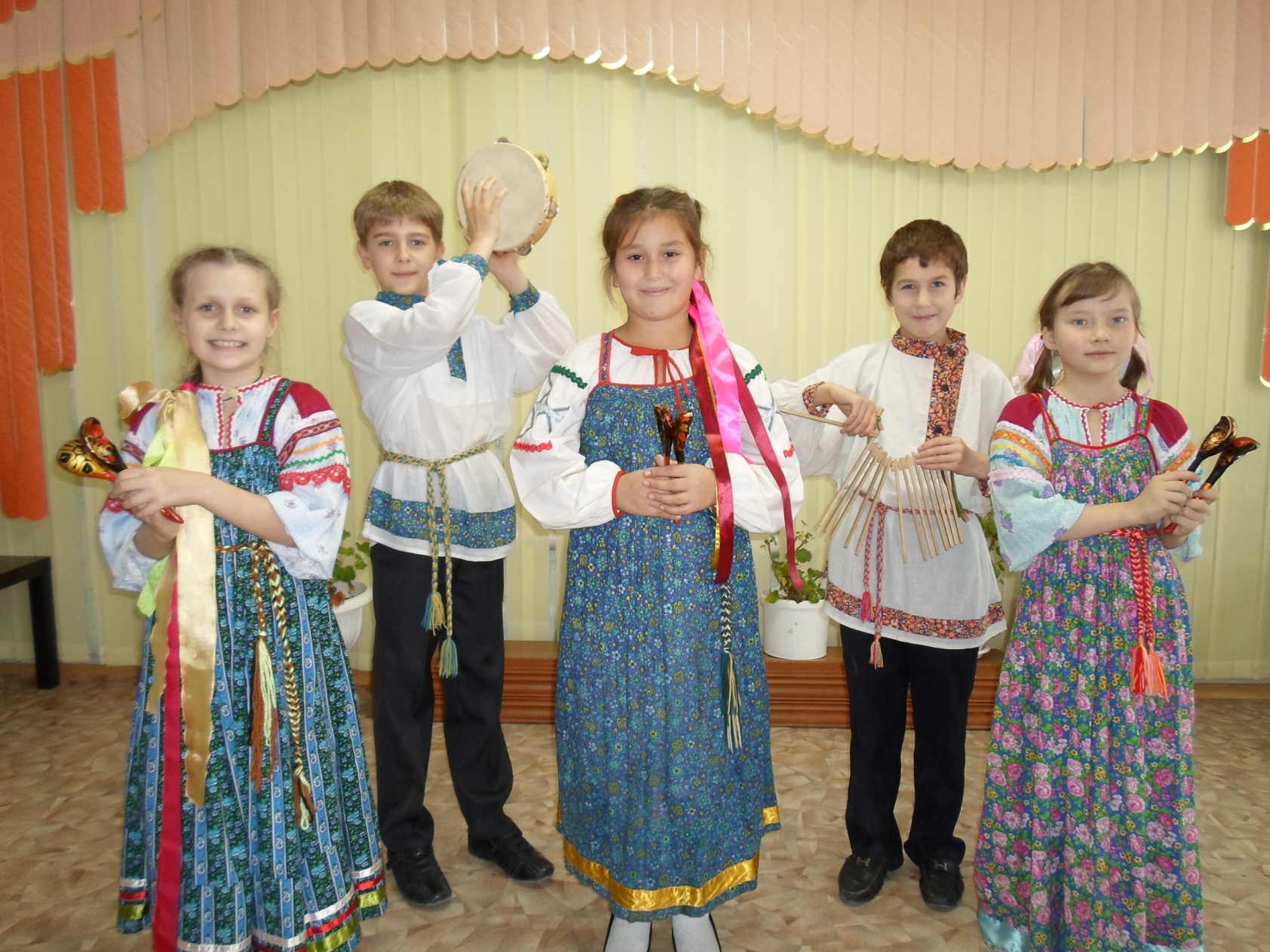